56 : 7 + (76 - 47)=
37
6 ‧ 8 – (61 - 45) =
32
9 ‧ 5 – (83 - 67) =
29
(70 - 35) : 5 + 23 =
30
100 дм²
>
1 м ²
1 дм³
=
1 л
52 кг
<
64 кг
100 см
=
10 дм
18 : 3 + 27 : 3 = 15 (к.) - получилось
Ответ: 15 костюмов.
Какие варианты можно предложить для решения
 этой задачи?
12 + 16
24 + 10
16 + 24
20 + 5
40 + 24
Найдите суммы, которые делятся на число.
Можно ли утверждать, что сумма делится на число, если каждое слагаемое этой суммы делится на это число?
Сформулируйте основной вопрос урока.
Представьте числа в виде суммы двух слагаемых, каждое из которых делится на 3.
33 : 3 = (21 + 12) : 3 = 21: 3 + 12 : 3 = 7 + 4=1 1
42 : 3 = (27 + 15) : 3 = 27 : 3 + 15 : 3 = 9 + 5 = 14
54 : 3 = (27 + 27) : 3 = 27 : 3 + 27 : 3 = 9 + 9 = 18
Как вы думаете, делятся ли на 3 числа 33, 42, 54.
Сформулируйте ответ на основной вопрос урока.
Сформулируйте тему урока.
Чему мы должны научиться на уроке?
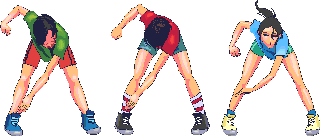 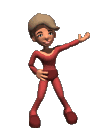 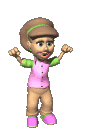 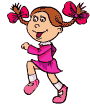 Стр. 46 № 3. Найдите значения выражений.
 Сделайте проверку  умножением.
(40 + 16) : 4 =
40 : 4 + 16 : 4 =
10 + 4 = 14
14 ‧ 4 = (10 + 4) ‧ 4 = 10 ‧ 4 + 4 ‧ 4 = 40 + 16 = 56
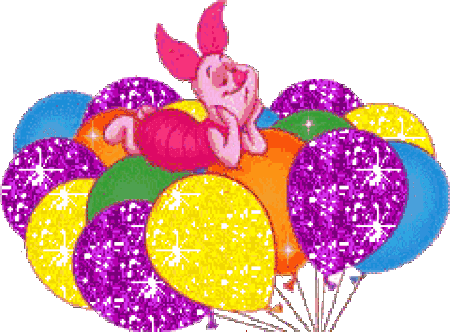 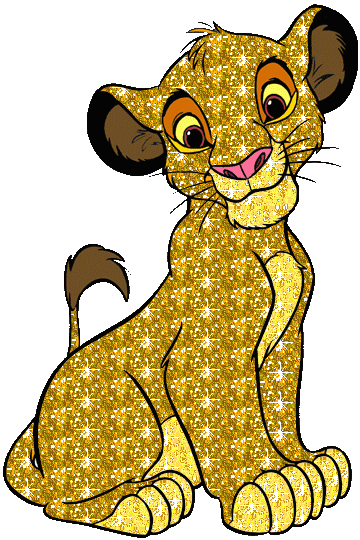 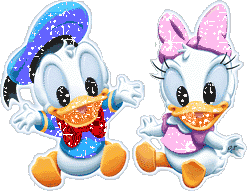